What’s All the “GABA” ‘Bout? Pregabalin and Gabapentin Abuse
Courtney Kominek, PharmD, BCPS, CPE
[Speaker Notes: 20-30 min total for presentation]
Disclosures
This presentation was not a part of the presenter’s official duties at the VA and does not represent the opinion of the VA
The presentation will include “off-label” uses of some medications, for example gabapentin and tricyclic antidepressants (TCAs)
Learning Objectives
Review the proposed mechanisms of action (MOA) for gabapentin and pregabalin.
Explain the proposed rationale as to why gabapentin and pregabalin have become drugs of abuse. 
Identify signs and symptoms of withdrawal that an addicted or tolerant patient may experience upon abrupt discontinuation of gabapentin or pregabalin. 
Discuss updates on changes in pain management given the increase in gabapentin and pregabalin abuse.
Current Situation
http://www.register-herald.com/news/manchin-asks-fda-dea-to-consider-rescheduling-gabapentin/article_442fa04b-7ed9-5bf8-8d19-b5440e9c278b.html
Gabapentin and Pregabalin: Pharmacology and Pharmacokinetics
Fact or Alternate Fact?
Gabapentin and pregabalin work on GABA.
Mechanism of Action
Dworkin RH et al. Pain. 2007;1332:237-251.
Schifana F. CNS Drugs. 2014;28:491-496. 
Micromedex 2.0 Online. http://www.micromedexsolutions.com/micromedex2/librarian. 
J Clin Psychiatry. 2007 Mar;68(3):483-4
[Speaker Notes: Pregabalin is an alkylated analogue of GABA, structurally related to gabapentin
Binding at hyperexcited neurons leads to reduction in the release of excitatory NT. 
Causes inhibitory effects in CNS, PNS]
FDA-approved Indications
Pregabalin
Neuropathic pain associated with diabetic peripheral neuropathy (DPN)
Post-herpetic neuralgia (PHN)
Adjunctive therapy for adult patients with partial onset seizures
Fibromyalgia
Neuropathic pain associated with spinal cord injury
Gabapentin
PHN
Adjunctive therapy in treatment of partial onset seizures, with and without secondary generalization, in adults and pediatrics ≥ 3 years
Lyrica package insert. New York: Parke-Davis; Dec 2016.
Neurontin package insert. New York: Parke-Davis; Sept 2015.
FDA-approved Indications
Gabapentin enacarbil
Moderate-to-severe restless legs syndrome (RLS) 
PHN
Gabapentin ER
PHN
Pregabalin CR
PHN
Neuropathic pain associated with DPN
Horizant package insert. Arbor Pharmaceuticals, Atlanta, GA: LLC: October 2016.
Lyrica CR package insert. New York, NY; Pfizer: October 2017.
Gralise package insert. Newark, CA; Depomed, Inc: Dec 2012.
Off-label Uses
CNS Drugs. 2014;28:491-496. 
Addiction. 2016;111:1160-1174.
[Speaker Notes: Off-label uses may account for 83-95% of the use of gabapentin]
Role in Pain
NICE 
Gabapentin - 1st line treatment for neuropathic pain 
ADA Diabetic Peripheral Neuropathy 
Consider pregabalin or duloxetine as initial approach
AAN Diabetic Peripheral Neuropathy
Offer pregabalin
Consider gabapentin
Neuropathic Pain Special Interest Group of International Association for the Study of Pain
Gabapentin, pregabalin first line
Addiction. 2016;111:1160-1174. 
Neurology. 2011;76(20:1758-1765. 
Diabetes Care. 2017;40(10:136-1564. 
May Clin Proc. 2010;85(3 Suppl):S3-S14.
Role in Pain
Multimodal post-operative pain management
Pain scores
Opioid doses
Opioid side effects
Controversy around dosing and timing
Acute or chronic sciatica
No benefit for pregabalin
Nonspecific low back pain
Ineffective
Contribute to ADE
Pain. 2007. 132;237-251.
PLoS Med. 2017;14(8):e1002369.
Medicine. 2017;96(21)e6982.
Spine. 2013;38(22):1947-1952.
NEJM. 2017;376(12):1111-1120.
Br J Anaesth. 2011;106(4):454-462.
JAMA Surg. 2017;epub.
Dosing
Dworkin RH et al. Pain. 2007. 132;237-251.
Drugdex® System. Micromedex®2.0. Greenwood Village, Colorado Accessed 8 Aug 2013
Dosing
Dworkin RH et al. Pain. 2007. 132;237-251.
Drugdex® System. Micromedex®2.0. Greenwood Village, Colorado Accessed 8 Aug 2013
Dosing
Horizant package insert. Arbor Pharmaceuticals, Atlanta, GA: LLC: October 2016.
Lyrica CR package insert. New York, NY; Pfizer: October 2017.
Gralise package insert. Newark, CA; Depomed, Inc: Dec 2012.
[Speaker Notes: Gabapentin encarbil
≥60 mL/min =600 mg/day x 3 days then 600 BID
30-59=300 mg per day initial then increase up to 600 mg BID
15-39 300 in AM Day 1 and Day 3, 300 mg in AM, increase to 300 mg BID
< 15 300 mg QOD may increase to 300 mg daily
Gabapentin ER 
≥60 mL/min 1800 mg
30-60 600-1800 mg
< 30 do not use
HD do not use]
Comparing Pharmacokinetics
Ifuku M et al. Pain Med. 2011;12:1112-1116.
O’Connor AB ET AL. AM J Med. 2009;112(10A):S22-S32.
Moulin DE et al. Pain Res manage. 2007;12(1):13-21.
Neurontin® package insert. New York, NY; Pfizer;2013 June.
Lyrica®  package insert. New York, NY; Pfizer;2012 July
[Speaker Notes: Same MOA but…]
Converting Case
BT is a 57 yo male with diabetic peripheral neuropathy on gabapentin 600 mg PO TID. He continues to complain of symptoms and says he heard about pregabalin on TV. How would you convert this patient from gabapentin to pregabalin?
Converting
Ifuku M et al. Pain Medicine. 2011;12:1112-1116. 
Bockbader HN et al. American J Therapeutics. 2012: 0(0): 1-10.
[Speaker Notes: Cross-taper: improved pain relief at 6, 12 months; no change in ADE at 1 week
Lots of time I see patients tapered off gabapentin then pregabalin is initiated and titrated up – unnecessary]
Converting Case
Cross-titration
Decrease gabapentin to 300 mg PO TID + initiate pregabalin at 75 mg PO BID x 4 days
Discontinue gabapentin + increase pregabalin to 150 mg PO BID
Stop-Start
Discontinue gabapentin
Initiate pregabalin 150mg PO BID
Tapering
Avoid abrupt discontinuation to limit withdrawal symptoms
Taper over at least 1 week
Lyrica package insert. New York: Parke-Davis; Dec 2016.
Neurontin package insert. New York: Parke-Davis; Sept 2015.
Focus on Suicidal Ideation
Pooled analysis of 199 placebo-controlled trials of 11 different antiepileptic drugs (AED)
AED treated n=27,863 patients, Placebo n=16,029 patients
OVERALL: 0.43% AED treated patients vs. 0.24% of placebo patients
Relative risk 1.8, 95% CI: 1.2,2.7
Nonpsychiatric/epilepsy indications: 0.18% AED patients vs 0.1% placebo
Relative risk 1.9
Presents as early as 1 week
Persists for duration of treatment
Did not vary by age
Chronic pain associated with suicide
Counsel patients
Lyrica package insert. New York: Parke-Davis; Dec 2016.
Neurontin package insert. New York: Parke-Davis; Sept 2015.
Gabapentin Increases Overdose Odds
Population-based nested case-control study
Cases (1,256 cases) were opioid users who died of an opioid-related cause matched with up to 4 controls (4,619 controls)
Primary exposure was gabapentin use 120 days preceding index date
12.3% of cases and 6.8% of control were prescribed gabapentin
Odds increased 49% if prescribed gabapentin + opioid
High dose gabapentin (1800 mg/day) about 60% increased odds compared to moderate dose
Very high dose (2,200 mg/day) associated with 2-fold increased odds
PLoS Med. 2017;14(10):e1002396.
.
Pregabalin Increases Overdose Odds
Population-based, nested, case-control study
Cases (1,417 cases) were opioid users who died of an opioid-related cause matched with up to 4 controls (5097 controls)
Primary exposure was pregabalin use 120 days preceding index date
Significantly increased odds of opioid-related death OR 1.68
High doses was associated with increased odds aOR 2.51
Low or moderate dose associated with increased odds aOR 1.52
Ann Intern Med. 2018;169(10):732-734.
[Speaker Notes: Ontario residents eligible for public drug coverage Cases excludes suicide or homicide]
FDA Drug Safety Communication 12-19-2019
49 cases from 2012-2017
12 people died with gabapentinoids 
Serious breathing problems with gabapentinoids with respiratory risk factors
Concomitant medications
Opioids
Anti-anxiety medications
Antidepressants
Antihistamines
COPD
Elderly
Less evidence of respiratory issues with gabapentinoids used alone in healthy patients
https://www.fda.gov/drugs/drug-safety-and-availability/fda-warns-about-serious-breathing-problems-seizure-and-nerve-pain-medicines-gabapentin-neurontin
FDA Drug Safety Communication 12-19-2019
Educate patients and caregivers about potential risks and to seek immediate medical attention
Start at lowest dose and monitor for respiratory depression and sedation
Adjust gabapentinoid for renal dysfunction
Be cognizant of additive effects of sedating or CNS-depressing medications
Management of respiratory depression
Observation
Supportive measures
Reduction or withdrawal of CNS depressants
https://www.fda.gov/drugs/drug-safety-and-availability/fda-warns-about-serious-breathing-problems-seizure-and-nerve-pain-medicines-gabapentin-neurontin
Role in Addiction Treatment
Pregabalin
Alcohol withdrawal
Alcohol relapse prevention (abstinence similar to naltrexone)
Benzodiazepine/opioid withdrawal
Some evidence to prevent cocaine relapse
Gabapentin
Evidence in opioid, THC, alcohol addictions
Gabapentin suggested in APA AUD Guidelines 
Goal of reducing or abstaining from alcohol
Prefer topiramate or gabapentin or intolerant or did not respond to naltrexone or acomprosate
No contraindications
CNS Drugs. 2014;28:491-496.
Practice Guideline for the Pharmacological Treatment of Patients with Alcohol Use Disorder. APA. https://psychiatryonline.org/doi/pdf/10.1176/appi.books.9781615371969
[Speaker Notes: Acamprosate, naltrexone first line
Gabapentin, topiramate second line]
Gabapentin and Pregabalin Abuse
Patient Case
Ms. Smith is a 67 yo woman with PMH significant for mood disorder, alcohol abuse, and polyneuritis
Medications: naproxen 550mg PO daily, amitriptyline 100mg PO daily, and gabapentin titrated up to 4800mg PO daily
Began to exhibit fraudulent behavior:
Requesting medication without a prescription
Exaggerated symptoms
Physician consulted and then changed when demands not met
Ran out of medication and could not obtain refill
Pharmacopsychiatry. 2007 Jan;40(1):43-4.
Gabapentinoid Use in U.S. 2002-2015
346,177 adults prescribed gabapentin or pregabalin from Medical Expenditure Panel Survey
82.6% of patients prescribed gabapentin
Significant increase in gabapentinoid prescribing during study
2002 1.2% prescribed gabapentin or pregabalin
2015 3.9% prescribed gabapentin or pregabalin
Changes in 2008
No increase in gabapentin until 2008
Pregabalin use plateaued and no increase following
JAMA Intern Med. 2018;epub2018/01/04.
Abuse Potential in U.S. Commercially Insured
Retrospective cohort analysis from Truven Health MarketScan® Commercial Claims and Encounters database 
11,247,216 unique patients aged 16-64 years with 2 or more claims for commonly abusable medications for ≥ 120 days
Lorenz-1 curves calculated: percentage of total drug supply consumed by top 1% of users over 12 month period
Lorenz-1 curve ≥ 15% = high potential for abuse
Clin Drug Investig. 2017;37:763-773,
[Speaker Notes: Medications: alprazolam, gabapentin, pregabalin, zolpidem, opioid, cough/cold combo
Lorenz curves looks at cumulative percentage of supply consumed as function of utilization frequency at population level, measure of abuse potential

40% of patient concomitantly used opioids]
Abuse Potential in U.S. Commercially Insured
Lorenz-1 curves
Opioid 37%
Gabapentin 19% 
Pregabalin 15%
Alprazolam 14%
Zolpidem 13%
Supply per day for top 1%
Gabapentin
Mean 11,274 mg/day, median 9,534 mg
Pregabalin
Mean 2,474 mg/day, median 2,219 mg/day
Clin Drug Investig. 2017;37:763-773,
FDA Adverse Events Reporting System (FAERS)
Post-marketing surveillance
October 2012 – December 2016 total 4,935,048 events for 294,652 unique medications
*Coingestants not known
Res Soc Adm Pharm. 2019;15:953-958.
[Speaker Notes: 2015,2016 most events gabapentin
2016 most events pregabalin
Gabapentin female 58%, 46.6 years
Pregabailn 43.1%, age 36.1]
U.S. Poison Control Center Data
National Poison Data System 2013-2017, 74,175 gabapentin exposures, increased 72.3%
Demographics (all exposures)
Mean age: 44.6 years
Male 40.2%
Female 59.2%
Intentional cases: 51,932 cases
41,948 attempted suicide
3537 abuse exposures
Isolated exposures: 22,737 (31%), increased 35%
1014 (4.5%) intentional abuse 
1709 (7.5%) intentional misuse
9387 (41%) suicide attempts
Clinical Toxicology. 2019.
[Speaker Notes: Assessed total number of exposures, reason for exposure, co-incident expsoures

Abuse + misuse increased 31.7%]
U.S. Poison Control Center Data
Co-ingested substances
Sedative-hypnotic 23%
Other 19.3%
Antidepressant 13%
Antihypertensive 10%
Opioid 9%
Geographic findings
WV and KY worst
Outcomes from isolated exposures
Admission 16.7%
Critical care unit 53.9%
Non critical care unit 46.1%
Clinical Toxicology. 2019.
Startling Statistics
As of 2013 over a 5 year period in the UK
Pregabalin prescribing had increased by 350% to 2.7 million
Gabapentin prescribing had increased by 150% to 3.5 million prescriptions
Approximately 1% prevalence rate in general population in UK
BMJ. 2013 Nov 8;347:f6747.
Br J Gen Pract. 2012 Aug;62(601):406-7.
Annals Pharmacother. 2016;50(3):229-233.
[Speaker Notes: ~1% prevalence in general population]
Startling Statistics
The European Medicines Agency (EMA) trended the number of pregabalin ADRs reported from 3/2006-7/2015
Reports peaked in 2013 (2154 total), decreased in 2014 (1593 total), and totaled 1387 reports as of 7/15/2015
The EMA received a total of 4301 ADR reports related to gabapentin abuse/dependence issues between 3/2004-7/2015
Users of gabapentin are more likely to abuse oxycodone, buprenorphine, and benzodiazepines compared with nonusers
CNS Drugs. 2016 Jul;30(7):647-54.
Ann Pharmacother. 2016 Mar;50(3):229-33.
Am J Psychiatry. 2015 May;172(5):487-8.
[Speaker Notes: The EMA number of reports for gabapentin ADRs increased consistently year-per-year]
Demographics
Females > males or females = males
Average age
Samples 21-43 years
Case reports 41 years
Reports from 
US (n=22)
UK (n=4)
Germany (n=1)
Poland (n=1)
India (n=1) 
South Africa (n=1)
France (n=1)
Addiction. 2016;111:1160-1174.
Demographics – 2013
A study of random UDS samples (N=124) in patients being treated for opioid dependence with agonist therapy (methadone or buprenorphine) significant for:
12.1% of urine samples positive for pregabalin (n=15)
11/15 patients admitted to buying pregabalin from heroin addicts or drug dealers 
Query of the German Federal Institute for Drugs and Medical Devices regarding pregabalin abuse/dependence significant for:
55 total reports of pregabalin abuse and dependence
Mean daily dose: 1424mg
Mean age: 36 yo
63.6% of reports were male patients
Eur J Clin Pharmacol. 2013 Dec;69(12):2021-5.
Eur J Clin Pharmacol. 2013 Jun;69(6):1335-42.
[Speaker Notes: **Both studies took place in Germany

BfArM = medical regulatory body in Germany and operates under the Federal Ministry of Health  responsible for surveillance of risks due to medical products in Germany, also records spontaneous reports on adverse events of pharmaceuticals

Reports dated April 2008-August 2012 

(note: data missing from some patients when tabulating the data below…)

Pregabalin abuse reported in 20% of reports, pregabalin dependence reported in 80% of reports

Withdrawal syndrome after discontinuation occurred in 32.7% of reports]
Demographics – 2015/2016
From 3/2004-7/2015 4301 ADR reports related to gabapentin
1.27:1 female to male ratio
From 3/2006-7/2015 7639 ADR reports related to pregabalin
1.13:1 female to male ratio
Common to have history of substance use disorder
Annals Pharmacother. 2016;50(3):229-233.
CNS Drugs. 2016;30:647-654.
[Speaker Notes: More ADR reports in F.]
Demographics – Prison System
Search of inmate lockers revealed only 19/96 inmates in possession of gabapentin were prescribed gabapentin 
Diverting gabapentin for high
Drugs. 2017;77:403-426.
Retrospective Cohort Analysis from Insurance Claims Database
Inclusion: Patients 16-64 years old and had ≥2 pharmacy claims for alprazolam, gabapentin, pregabalin, zolpidem, or any opioid medication (ex. patch formulations or fentanyl products)
Potential abuse: ≥3 claims exceeding the daily dose threshold and ≥3 rolling quarters where the dispensed supply exceeded the threshold
Results: 
3.2% and 4.9% of patients were potentially abusing gabapentin or pregabalin alone 
24% of gabapentin patients on opioids and 28% of pregabalin patients on opioids meeting criteria for potential abuse
Psychiatr Q. 2016;87(4):763-767.
[Speaker Notes: Inclusion: with at least 12 months of continuous enrollment

Potential abuse was identified by 3 or more claims exceeding the daily dose threshold (dose per dispensed day = total supply dispensed divided by the days’ supply) and 3 or more rolling quarters where the dispensed supply exceeded the threshold. Thresholds were determined to be 3600 mg/day for gabapentin and 600 mg/day for pregabalin. 

Overall, the study sample included 838,364 patients with 72,477 patients receiving gabapentin and 11,655 patients receiving pregabalin.]
Prevalence
Lifetime prevalence in general population estimated at 1.1% of patients 
Prevalent in opioid abuse populations 
15-22% gabapentin misuse
40-65% abuse of gabapentin with prescription
> 50% of patients with history of substance use disorder
Opioid use disorder common
Addiction. 2016;111:1160-1174.
[Speaker Notes: 1.1% of 1500 people in UK]
Mechanism of Action: Abuse
Not entirely known
GABA analogues which may induce addictive behaviors in the same manner as benzodiazepines
Pregabalin:
Schedule V
Six-fold higher binding affinity for the α2-δ subunit
Quicker absorption rate and greater bioavailability
Eur J Clin Pharmacol. 2013 Jun;69(6):1335-42.
Res Soc Admin Pharm. 2019;15:953-958.
[Speaker Notes: Voltage-gated calcium channels are widely present in both the peripheral and central nervous system

Schedule V substance = low potential for abuse relative to drugs in schedule IV, currently accepted medical use, abuse may lead to limited physical dependence or psychosocial dependence relative to the drugs of schedule IV per US Drug Enforcement Agency = DEA]
Pregabalin Package Insert
In a small patient population (N=15) of recreational users of sedative/hypnotic drugs, pregabalin administered as a 450mg single dose produced the following results:
“Good drug effect”
“High”
“Liking”
The above effects were similar to that reported with a 30mg single dose of diazepam 
In addition, controlled trials of >5500 patients found that 4% of patients treated with pregabalin reported euphoria as an ADR
Reported rates range from 1-12%
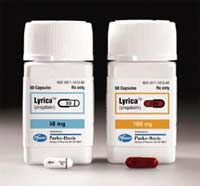 Lyrica package insert. New York, NY: Pfizer, Inc.; 2013.
Gabapentin Package Insert
Small number of post-marketing reports of misuse and abuse
Taking higher than recommended doses
Unapproved uses or to treat withdrawal
History of polysubstance abuse
Assess history of drug abuse 
Monitor for s/sx of gabapentin misuse or abuse
Neurontin package insert. Pfizer; New York, NY: October 2017
Doses for Abuse
Abused in a wide variety of doses
Therapeutic range – no prescription
Supratherapeutic range
3-20 times clinically used amounts
Taken as one large dose
Tolerance develops leading to dose increase
Addiction. 2016;111;1160-1174. 
CNS Drugs. 2014;28:491-496. 
Drugs. 2017;77:403-426.
[Speaker Notes: 22% of opioid abuse population had rx for gabapentin, 40% used more than prescribed
From some care reports in US/UK, patients without prescriptions for gabapentin used within therapeutic range but didn’t spread doses out]
Frequency of Abuse
General population
More than once weekly 13.1%
Once weekly – once monthly 50%
Less frequently 36.8%
Opioid abuse population
25 of the last 30 days
Drugs. 2017;77:403-426.
Sources
Healthcare providers (52-63%)
Family or acquaintances (57.8%)
Internet (47.3%)
Drug dealer
International (7.8%)
Addiction. 2016;111;1160-1174.
Drugs. 2017;77:403-426.
Cost
Street value and sold/traded for illicit drugs
Gabapentin on the street (referred to as “gabbies” or “Budweiser’s” in the UK) costs approximately £1/300mg which is equivalent to $1.65/300mg
In Appalachian Kentucky, the street cost of gabapentin was reported to be <$1/pill
$1-7 per pill depending on strength
Addiction. 2016;111:1160-1174.
CNS Drugs. 2016 Jul;30(7):647-54.
Ann Pharmacother. 2016 Mar;50(3):229-33.
BMJ. 2013 Nov 8;347:f6747.
Br J Gen Pract. 2012 Aug;62(601):406-7.
Am J Psychiatry. 2015 May;172(5):487-8.
Coingestants
Psychother Psychosom. 2011;80(2):118-22.
CNS Drugs. 2014;28:491-496. 
Addiction. 2016;111:1160-1174.
Factors Leading to Abuse
Addiction. 2016;111:1160-1174.
Drugs. 2017;77:403-426.
Reasons for Abuse
Addiction. 2016;111:1160-1174.
[Speaker Notes: 3 common themes: recreational, self-medication, self-harm]
Common & Novel Methods of Abuse
Parachuting
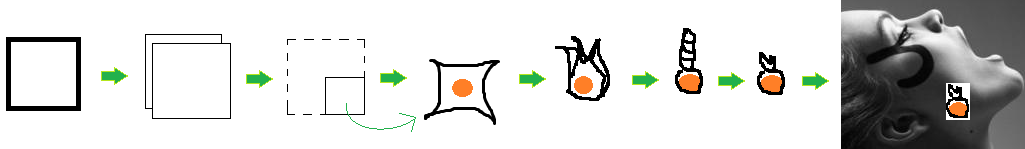 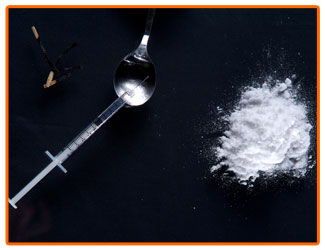 [Speaker Notes: Parachuting: crush the pill/pills inside a piece of toilet paper (or rolling paper) or crush the pill and then place  the crushed powder onto a piece of toilet paper. You then fold the excess toilet paper around the crushed pill powder and swallow the toilet paper ball. The toilet paper will dissolve in the stomach and allow the medication to reach the bloodstream more rapidly than swallowing the tablets whole.]
Common & Novel Methods of Abuse
Gabapentin
Pregabalin
Orally
Intravenously (IV)
Snorting
Intramuscular (IM)
“Cutting agent” in street heroin
Orally
Intravenously (IV)
Snorting
Smoking
Rectally (“plugging”)
“Parachuting”
Br J Gen Pract. 2012 Aug;62(601):406-7.
Psychother Psychosom. 2011;80(2):118-22.
The LYRICA (pregabalin) Mega Thread. Available at: bluelight.org. 
Schifana F. CNS Drugs. 2014;28:491-496.
[Speaker Notes: Most commonly orally

Snorting gabapentin: review of bluelight.org finds patient reports that snorting gabapentin is painful and causes rhinorrhea along with eye burning

Parachuting: crush the pill/pills inside a piece of toilet paper (or rolling paper) or crush the pill and then place  the crushed powder onto a piece of toilet paper. You then fold the excess toilet paper around the crushed pill powder and swallow the toilet paper ball. The toilet paper will dissolve in the stomach and allow the medication to reach the bloodstream more rapidly than swallowing the tablets whole.]
Effects of Abuse
CNS Drugs. 2014;28:491-496. 
Eur J Clin Pharmacol. 2013 Jun;69(6):1335-42.
Pharmacopsychiatry. 2007 Jan;40(1):43-4.
Effects of Gabapentin & Pregabalin Abuse
“…the pregabalin erases my benzo, opiate withdrawal and cravings… In my opinion, anything over 900mg is a waste – too sedating”
“The only downside to gabapentin so far as I can tell, is the onset. These little guys take upwards of an hour to really start to kick in, but luckily they last for 4-8 hours it seems…”
“I feel as if I’m on a super amphetamine rush and can tackle anything, yet feel so content it’s like I’m on a fully sedated opiate buzz.”
“…pregabalin outshines gabapentin. Far less dosage to achieve the same recreational high. Also not as strong of a half life allowing one to use the drug more frequently.”
Psychother Psychosom. 2011;80(2):118-22.
Overdose
Onset: soon after ingestion
Duration: 10h
Effects typically mild to moderate
Fatalities or intubation – rare 
Common effects
Hypotension
Tachycardia
CNS effects
Symptoms more likely after gabapentin 1200 mg 
Survivals reported with up to 11,500 mg of pregabalin and 91,000 mg of gabapentin
Drugs. 2017;77:403-426.
[Speaker Notes: CNS greater than at therapeutic doses]
Overdose
Severe events more of a concern in renal dysfunction
Fatalities more common when ingested with other substances
90% of fatalities associated with opioids
German toxicology reports from 2010-2012 with pregabalin
General population 2% of cases year 1, 4% of cases in year 2
Known substance use disorder 5.5% in year 1, 29.8% in year 2
Finnish toxicology reports from 2010-2011
Pregabalin 2.3%
Gabapentin 0.31%
Drugs. 2017;77:403-426.
Withdrawal
Onset ranges from 12 hours to 7 days after termination of use
Majority of cases report onset between 24-48 hours 
At least one reported case of a newborn baby experiencing withdrawal due to mother’s gabapentin use while pregnant
Ann Pharmacother. 2016 Mar;50(3):229-33.
Withdrawal Signs/Symptoms
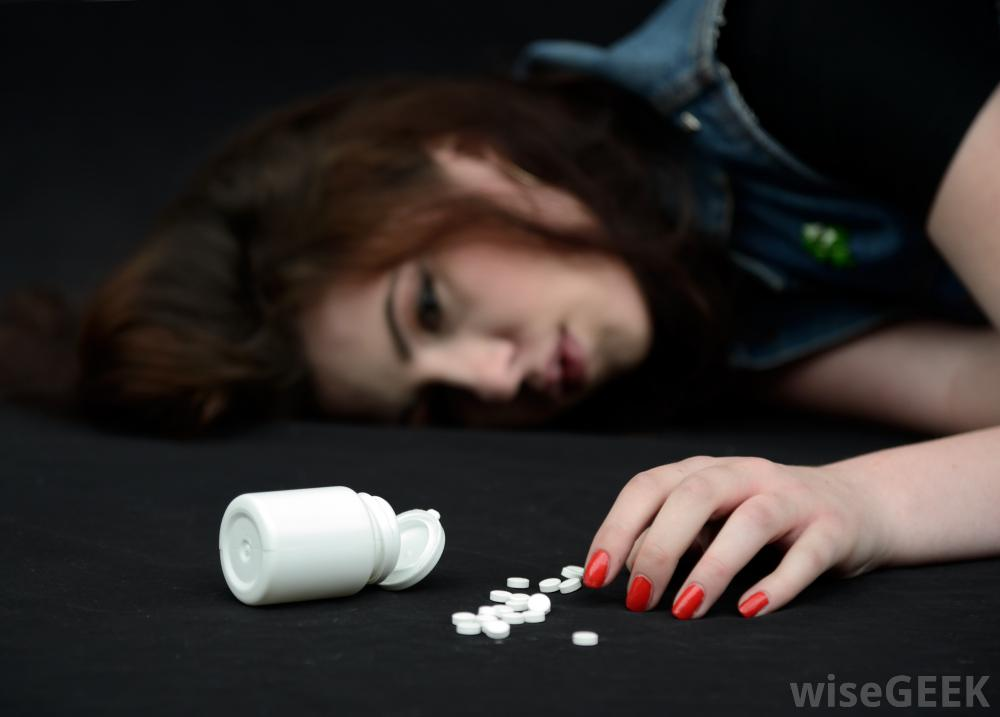 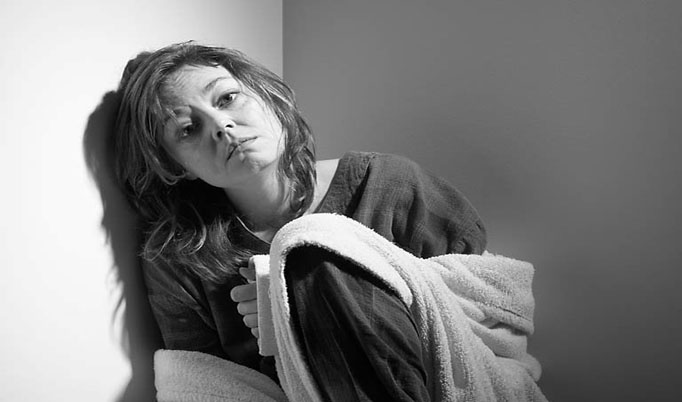 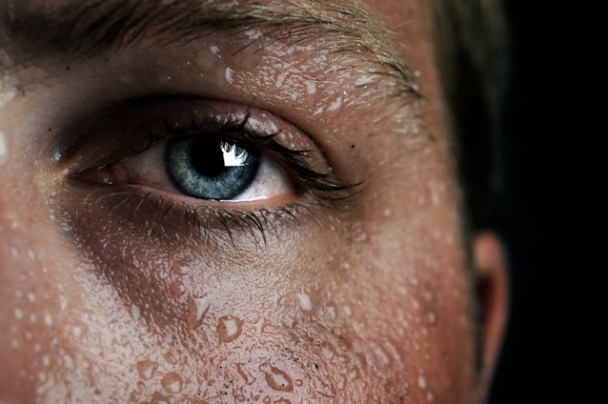 J Addict Med. 2013 Mar-Apr;7(2):147-9.
Eur J Clin Pharmacol. 2013 Jun;69(6):1335-42.
J Clin Psychiatry. 2007 Mar;68(3):483-4.
Ann Pharmacother. 2016 Mar;50(3):229-33.
Withdrawal Treatment
J Addict Med. 2013 Mar-Apr;7(2):147-9.
Eur J Clin Pharmacol. 2013 Jun;69(6):1335-42.
J Clin Psychiatry. 2007 Mar;68(3):483-4.
Ann Pharmacother. 2016 Mar;50(3):229-33.
Drugs. 2017;77:403-426.
[Speaker Notes: Multiple case reports show lack of benefit of BZD. No change in symptoms with BZD>]
Patient Case: Revisited
Ms. Smith is a 67 yo woman with PMH significant for mood disorder, alcohol abuse, and polyneuritis
She was actually taking at least 7200mg of gabapentin daily!
Upon running out of gabapentin, she developed typical withdrawal symptoms and was hospitalized
Upon discharge, gabapentin discontinued
~3 months later, gabapentin re-prescribed
~5 months after discharge, she had resumed gabapentin abuse in combination with diazepam
Pharmacopsychiatry. 2007 Jan;40(1):43-4.
Patient Case: Revisited
Taper off gabapentin
Behavioral Health referral
Taper BZD
State Prescription Drug Monitoring Program (PDMP)
http://pmp.pharmacy.state.mn.us/
http://pharmacy.ohio.gov/Documents/Pubs/Special/OARRS/Reporting%20Gabapentin%20Products%20to%20OARRS%20%E2%80%93%20Effective%2012-1-2016.pdf 
http://ncpdp.org/NCPDP/media/pdf/State_PMP_Tracking_Document.xls 
http://www.chfs.ky.gov/os/oig/KASPER.htm
[Speaker Notes: States that have ADDED gabapentin prescriptions to database reports include: 
Minnesota
Ohio 
Kentucky  now C-V status
Massachusetts
North Dakota
Virginia
West Virginia
Wyoming]
Indicators of medication abuse
Requesting specific medications
Requesting higher doses
Doctor shopping
Claims of lost/stolen medications
Using multiple pharmacies
Early refill requests
Negative UDM – but not routinely part of testing
Addiction. 2017;77:403-426.
Summary
Gabapentin and pregabalin abuse can occur 
Common and novel routes of administration
Therapeutic and supratherapeutic doses
More common in patients with history of substance use disorder
Coingestants often involved
Patients can experience withdrawal if gabapentin and pregabalin are stopped abruptly
Certain state Prescription Drug Monitoring Programs (PDMPs) are adding gabapentin
3 Things for Monday
Assess a patient’s substance abuse history, psychiatric history, and concurrent medications before prescribing
Be aware of higher risk groups
Monitor for early refills and/or limiting the quantity supplied
CNS Drugs. 2014;28:491-496. 
Addiction. 2017; 77:403-426.
Assessment Q1
The proposed MOA for gabapentin and pregabalin include
Binding to GABA receptors
Increasing glutamate, norepinephrine, and substance P
Binding to the α2-δ subunit of the voltage-gated calcium channel
Inhibiting serotonin reuptake
Assessment Q2
Factors that have contributed to the abuse of gabapentin include all of the following EXCEPT:
High cost
Ease of obtaining a prescription
Non-controlled substance status
Multiple uses/indications
Assessment Q3
JB is a 47 yo female with a history of opioid use disorder, DM, and diabetic neuropathy. She has been taking her prescribed gabapentin as a single 3600 mg dose and ran out 36 hours ago. She has presented with headache, hypertension, insomnia, tremor, and sweating. What do you give the patient to treat her gabapentin withdrawal symptoms?
Baclofen
Lorazepam
Gabapentin
Benztropine
What’s All the “GABA” ‘Bout? Pregabalin and Gabapentin Abuse
Courtney Kominek, PharmD, BCPS, CPE
[Speaker Notes: 20-30 min total for presentation]